What is Business?
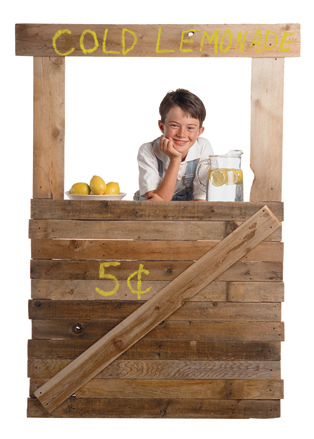 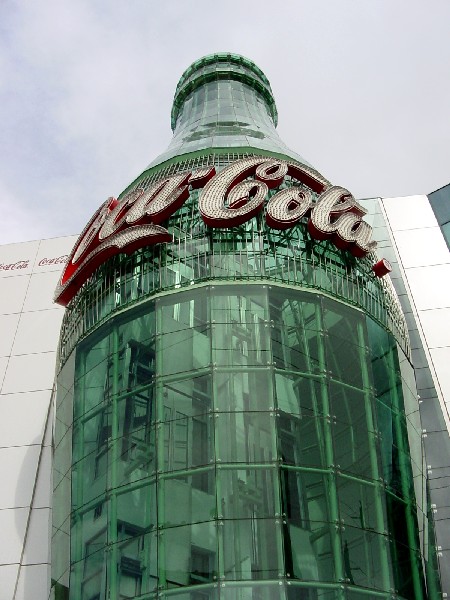 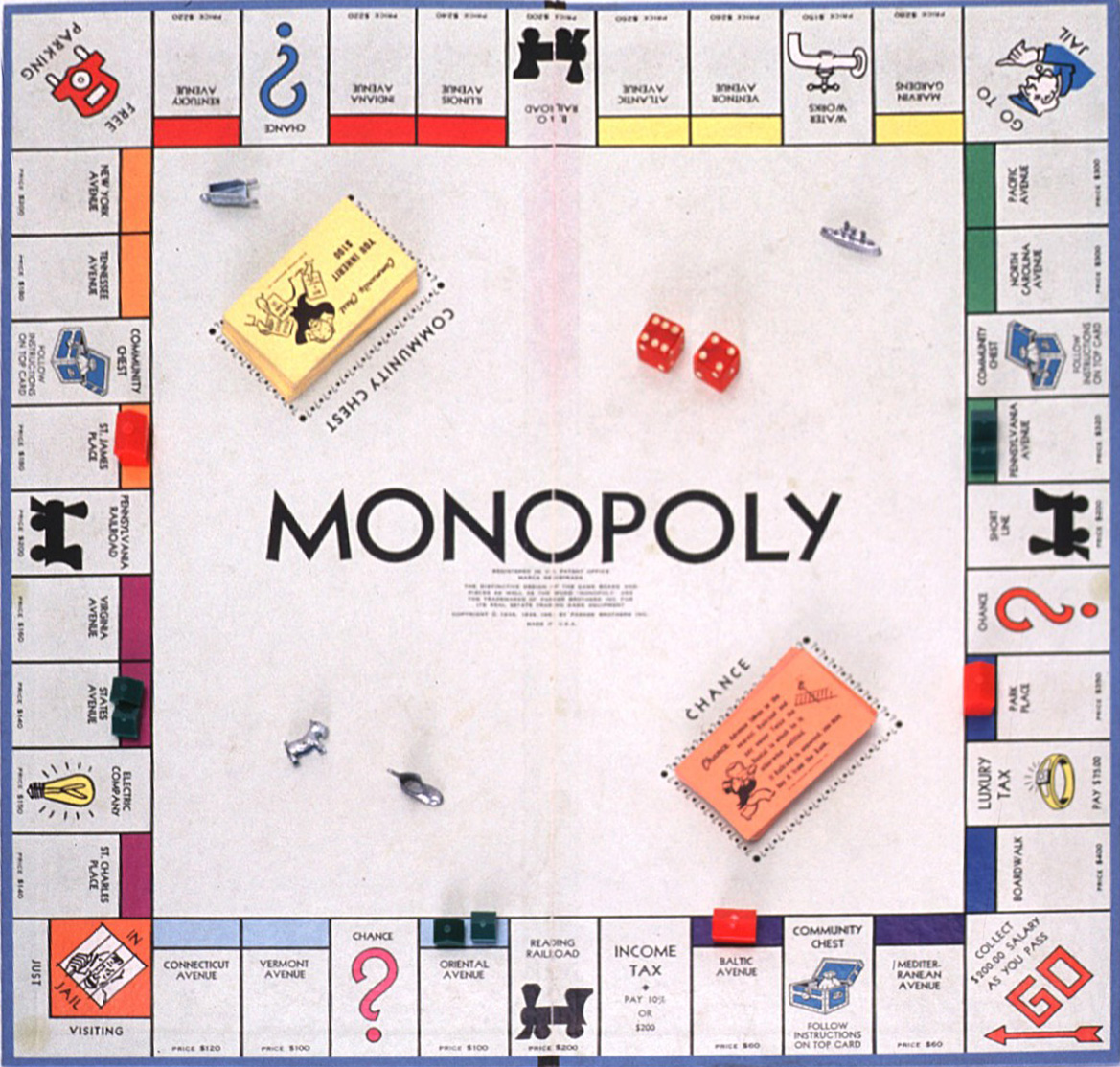 How do you win the game of                           ?
Competition
Why is competition central to a market economy?
How does competition work?
What kinds of competition exist in our mixed economy?
What did Karl Marx think about competition in a capitalistic society?
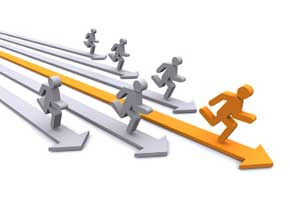 Market Structures
Definition: The amount of competition that exists in an industry
What determines the market structure?
Number of buyers and sellers in the industry
Type of product (identical or unique)
Degree to which individual firms in the industry control price
Amount of info available to producers and consumers
Ease of entry and exit from the industry
Role of government
Market Structures Video
Examples?
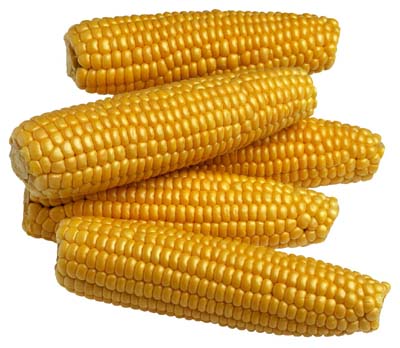 Perfect Competition

Monopolistic Competition

Oligopoly

Monopoly
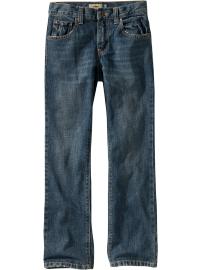 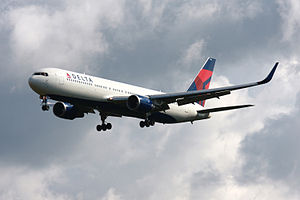 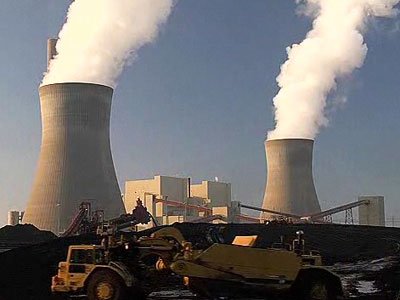 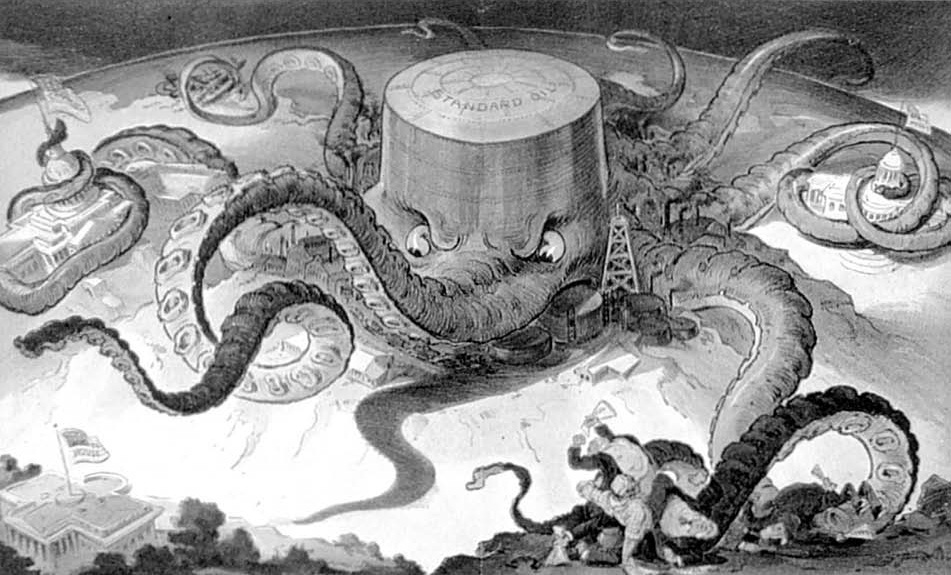 Monopolies
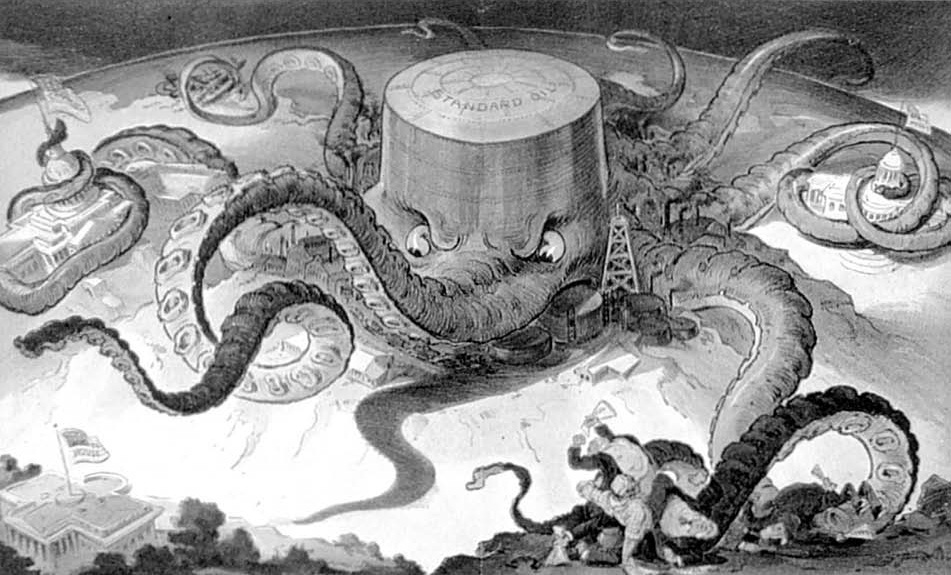 There is just one dominant firm in the industry
The product it produces is unique (no substitutes)
Because the firm has no competition, it has considerable control over the price of the product
Has little need to share information with or advertize to consumers
It is extremely difficult for a new firm to enter the industry because it controls raw materials needed
The government regulates them strictly
Are all monopolies bad?
Natural monopolies
When a single firm can produce a good or service more efficiently than a number of competing firms could
These often become government monopolies
Examples?

Technological monopolies
When a firm develops a new technology and they apply for a patent or copyright
Examples?
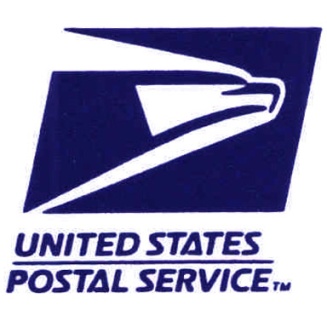 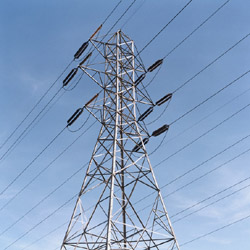 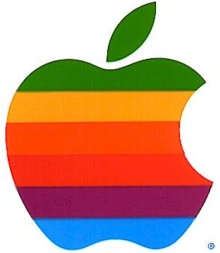 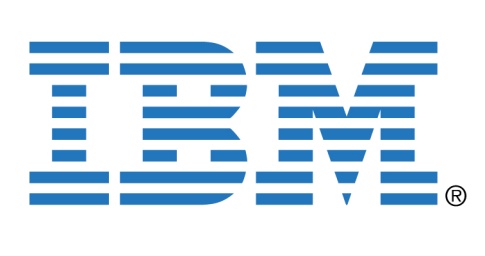 Antitrust Legislation
The U.S. gov’t first began to regulate monopolies in 1890 with the Sherman Antitrust Act
There were too many loopholes, but it set a trend of increasing gov’t regulation to protect competition
By 1914, the Clayton Antitrust Act had clearly defined illegal forms of: 
mergers 
price discrimination
requiring buyers to not deal with a competitor
interlocking boards of directors between competitors
Other Regulations
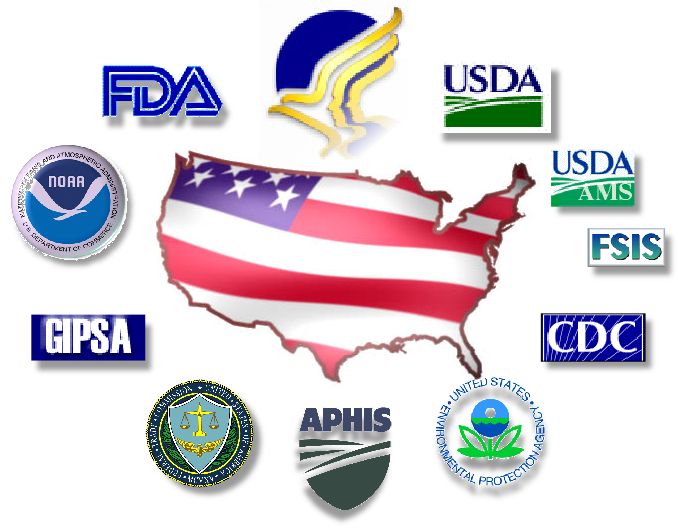 Private property rights (Amend. ?)
Consumer protections: labeling, checking scales, warranties, etc. (FDA, FCC)
Responding to negative externalities (side-effects): pollution (EPA), noise violations, traffic issues, etc.
Workplace (OSHA)
Triangle Shirtwaist Fire Video
What would these different people think about these regulations?

Adam Smith
Karl Marx
Democrats
Republicans
You
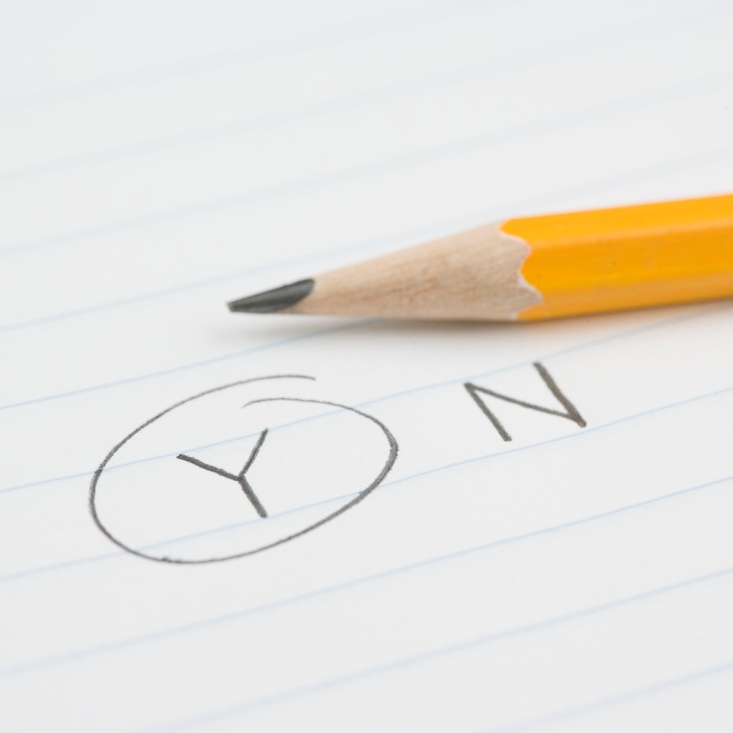 What is a labor union?
A group that negotiates with employers to improve pay and working conditions for its members
Most common for semi-skilled or unskilled workers
Why?
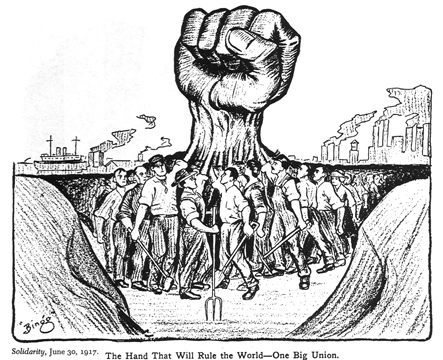 Wikipedia Entry
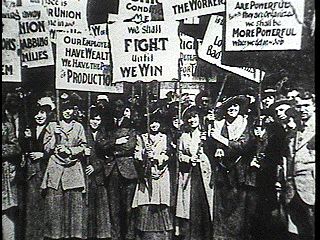 A Rough Start
Were very unsuccessful because they had no legal protection under the laissez-faire system
They also hurt their own chances by staying segregated by race and gender
Gained some strength during the Depression, but died down during the World Wars and the “Red Scare”
Why?
Gaining Strength
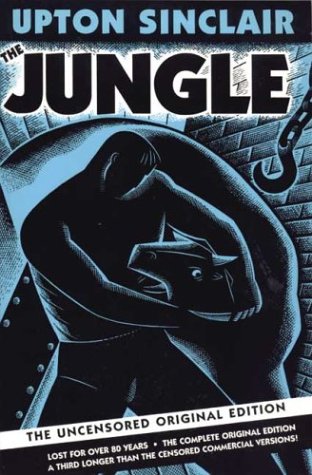 Investigative journalism and tragedies like the Triangle Shirtwaist Fire increased public support
New Deal Era saw the first legal protections for unions and workers
Biggest issues: Child labor, safety, wages, and hours
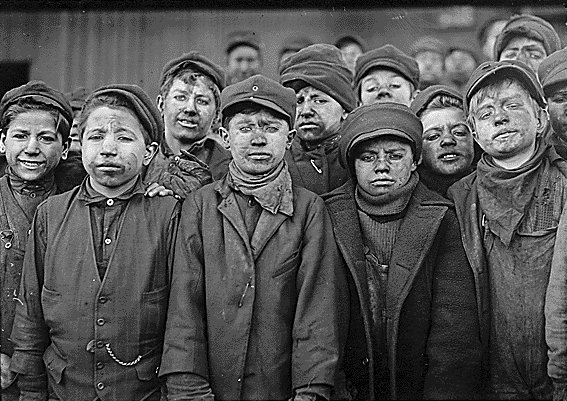 Major Legislation
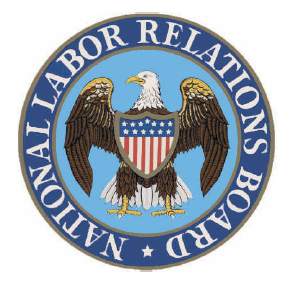 National Labor Relations Board:Oversees union elections to ensure fairness and honesty
Fair Labor Standards Act:Set minimum mages and maximum hours, created child labor laws
Taft-Hartley Act:Made closed-shops illegal, allows states to pass right-to-work laws
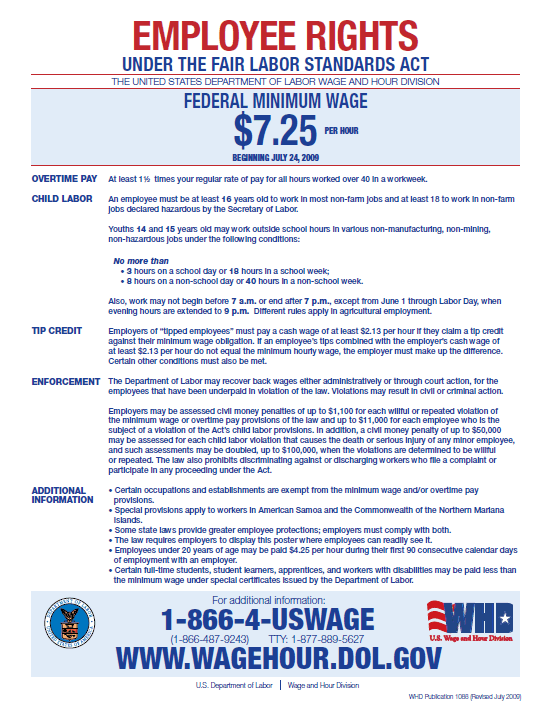 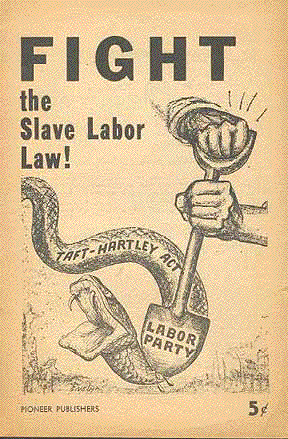 “Right-to-Work”?
A state can prohibit agreements that require employers to only hire union members
What conclusion can you draw from this map about the labor movement in the United States?
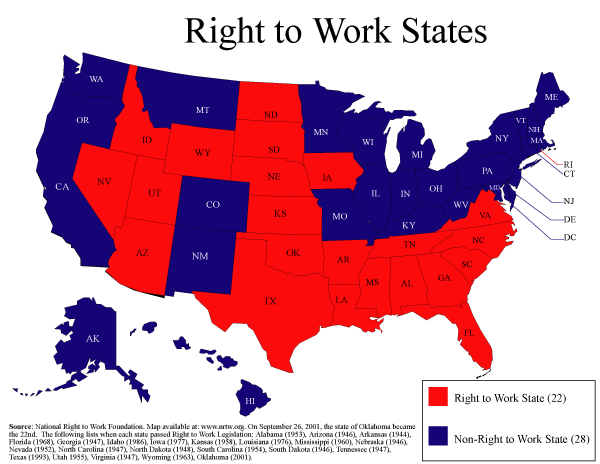 Collective Bargaining
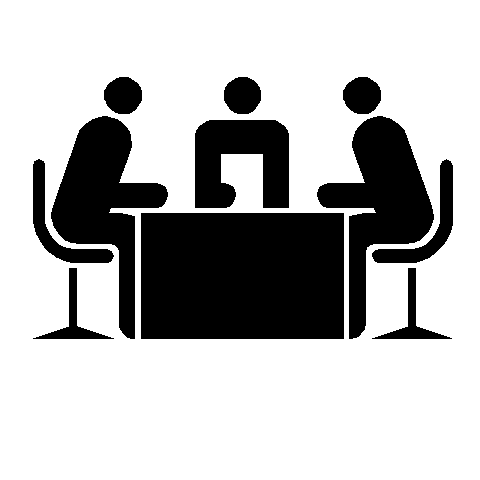 Negotiations on workers’ contracts between union representatives and employers to determine wages, benefits, work conditions, and rules.
Often use mediation or arbitration to reach a compromise
And if that doesn’t work...
Management
Labor
Go on strike
Use a picket line to get attention and prevent strikebreakers from entering
Lead a boycott
Get a court to issue an injunction to stop the lockout
Hire strikebreakers
Get a court to issue an injunction to stop the strike
Lockout workers
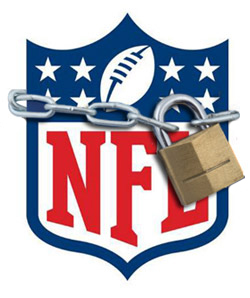 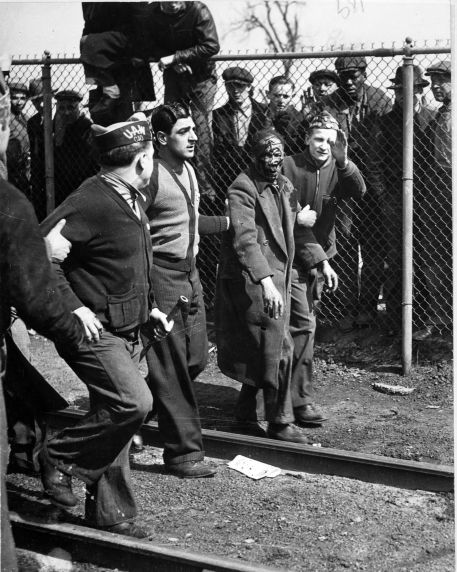 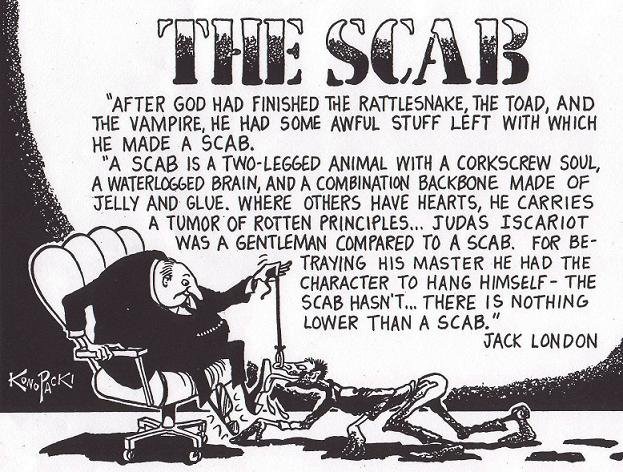 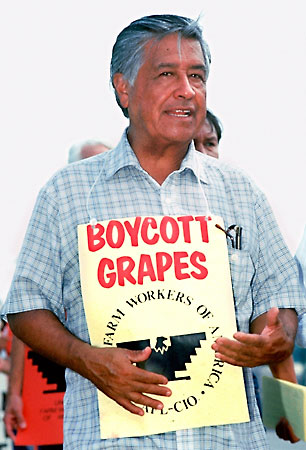 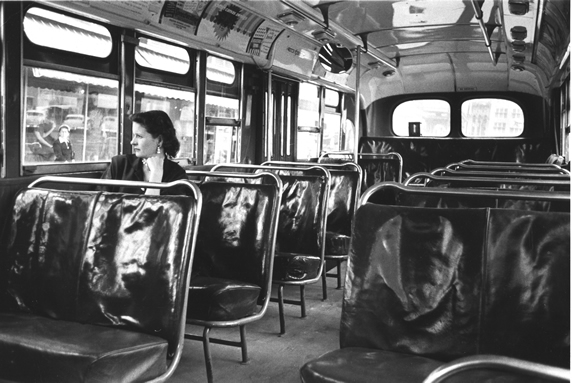 Current Challenges
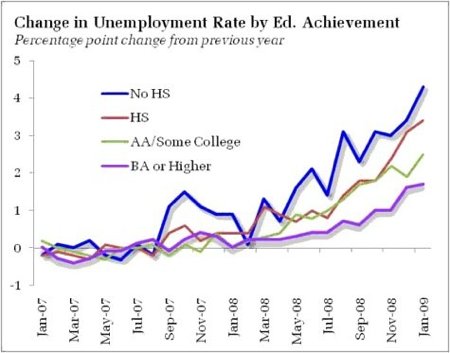 Globalization
Why?
Recession
Why?
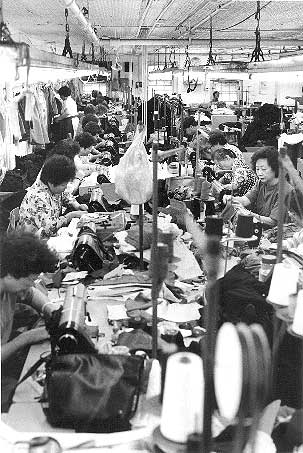 What could workers do instead? 
  Corporations?
Nightline Video
PBS Video